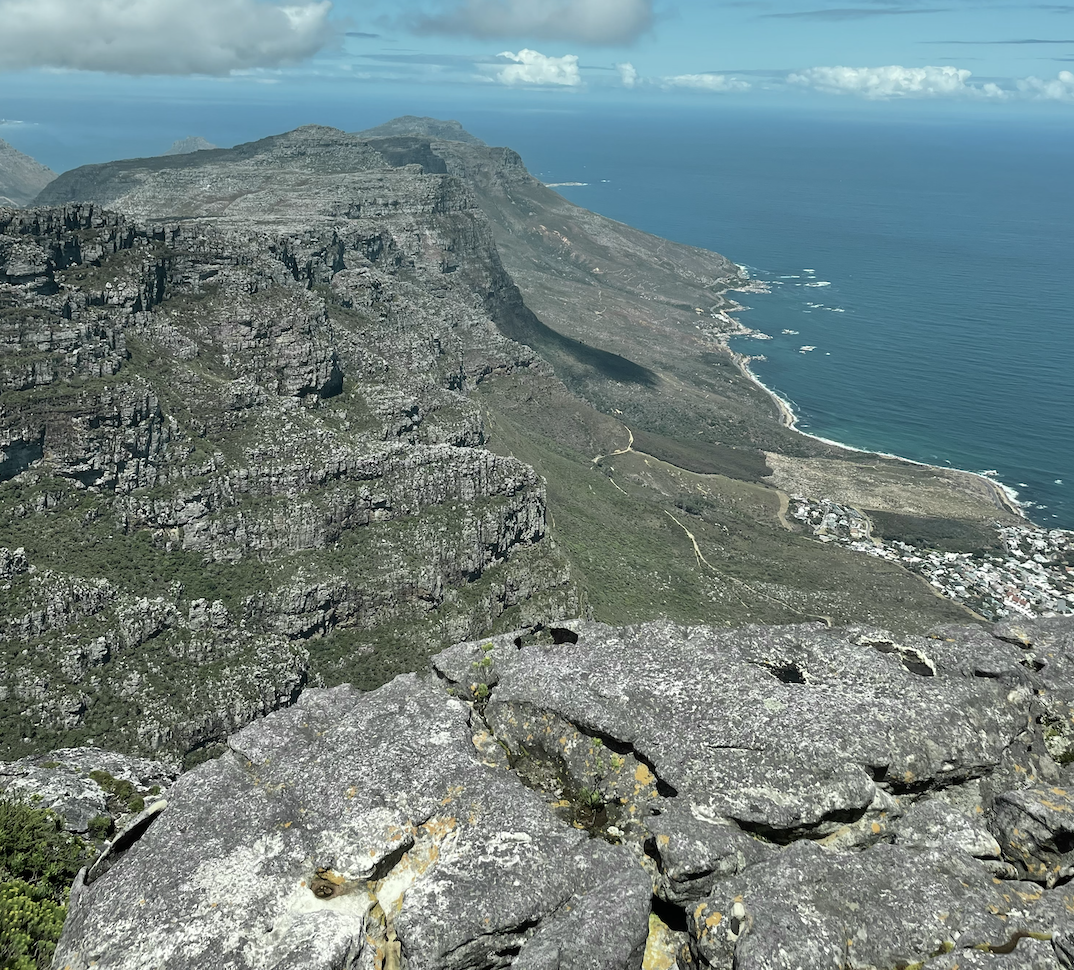 A MOBILE MUSEUM EXHIBIT
Trevor Faber, Grace McCarthy, 		Patrick McKenna, Grace Solod
‹#›
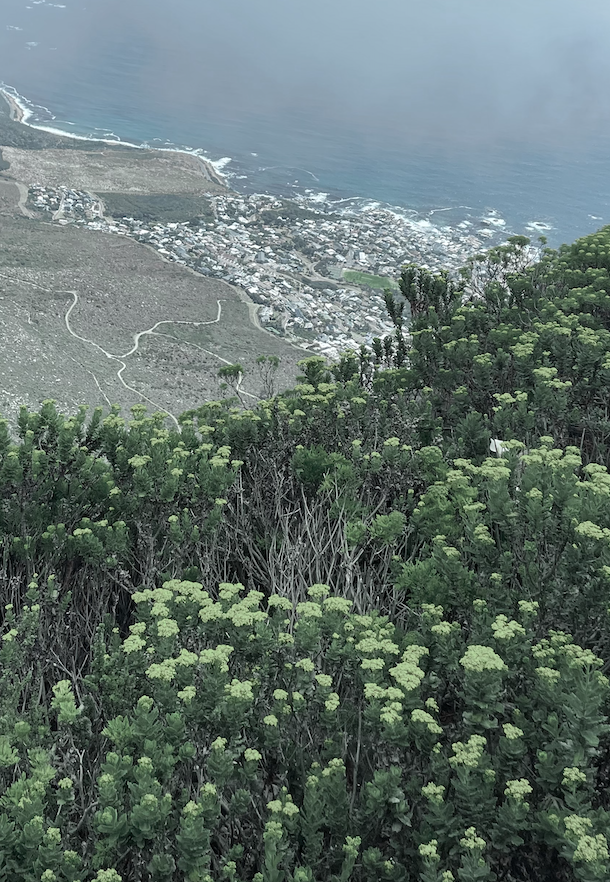 TABLE OF     CONTENTS
01
BRIEF BACKGROUND
Project goals and objectives
OUR PROCESS
02
The methods utilized for data collection and message development
03
THE FINDINGS
Data analysis and key takeaways
THE RESULTS
04
Our recommendations for exhibit implementation
05
CONCLUSIONS AND QUESTIONS
‹#›
BRIEF PROJECT BACKGROUND
01
‹#›
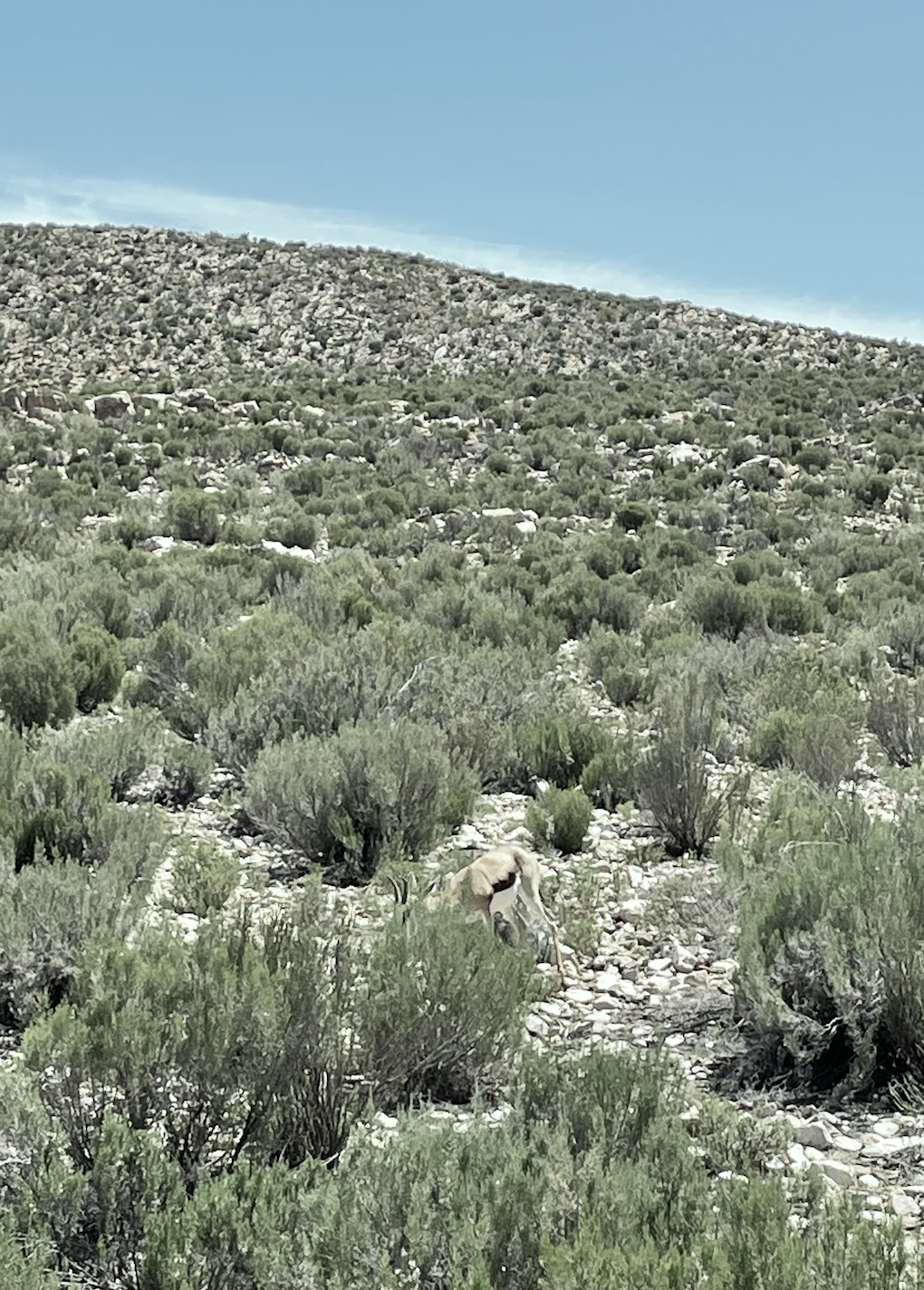 THE GOAL
The goal of the project was to collaborate with the Museum of Childhood in developing a mobile exhibit platform to share the museum’s message of celebrating childhood with communities outside their reach.
‹#›
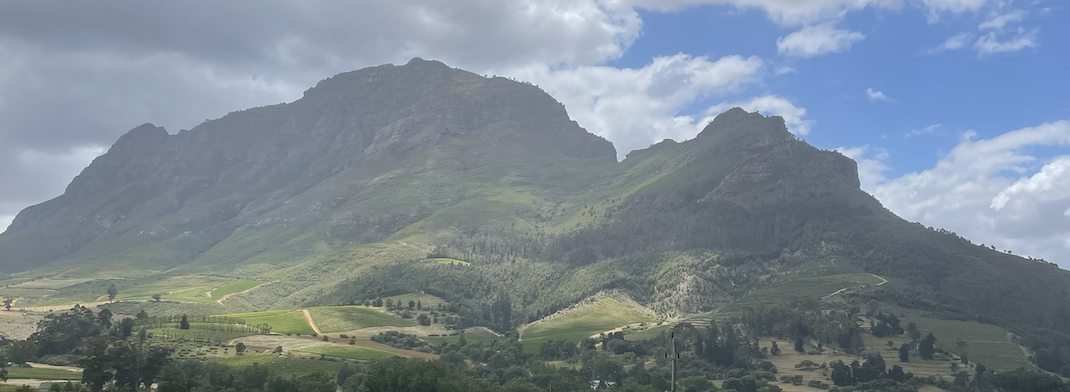 PROJECT OBJECTIVES
Objective 1
Assess the community’s interest in a mobile exhibit platform
Objective 2
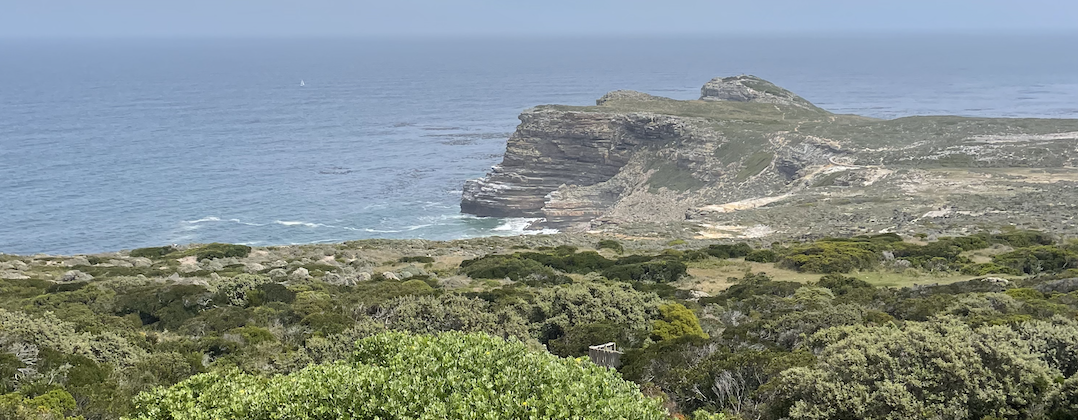 Identify the potential message of the mobile exhibit
Objective 3
Design a prototype which addresses the message of the mobile exhibit
‹#›
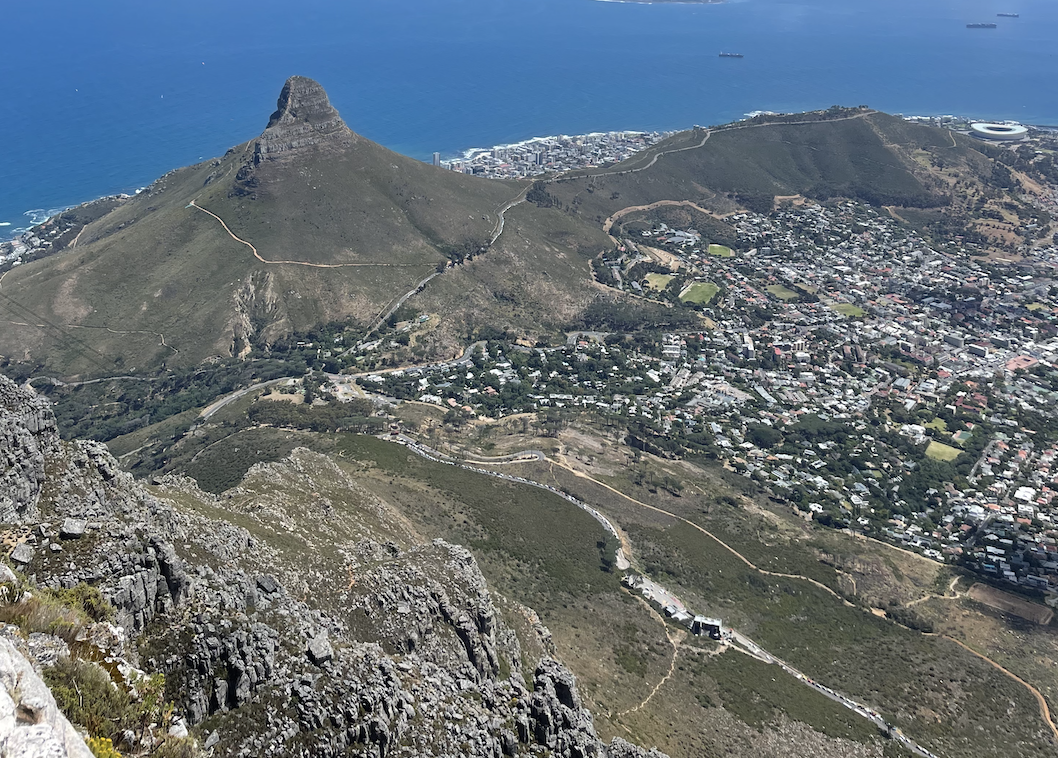 KEY TAKEAWAYS FROM PRELIMINARY RESEARCH
Importance of interactivity
Importance of cultural relevance
‹#›
OUR
PROCESS
02
‹#›
VISITOR SURVEYS
INTERVIEWS
OUR APPROACH
DESIGNER TEMPLATE
VIRTUAL TOUR
‹#›
THE
FINDINGS
03
‹#›
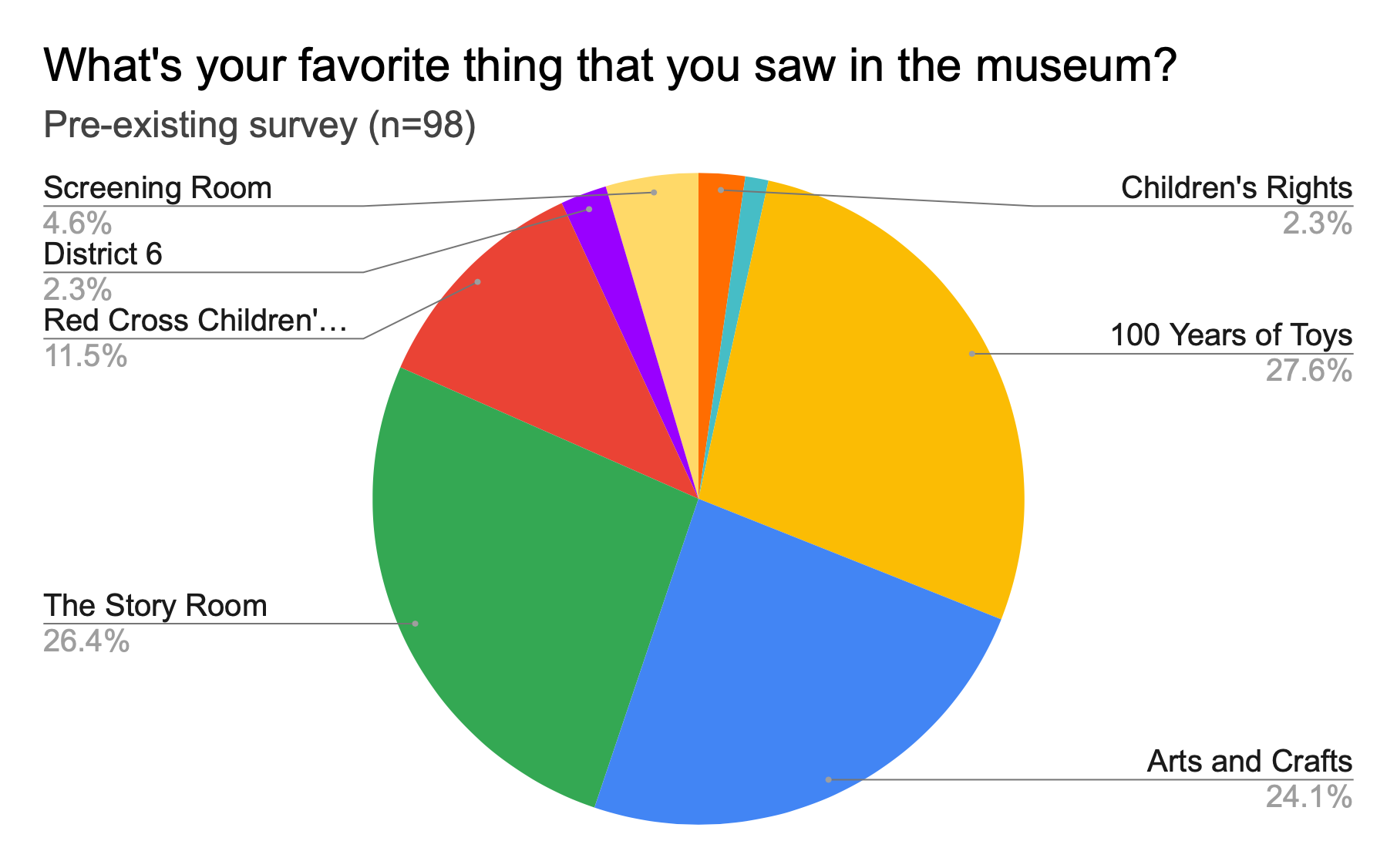 Survey Results
Pre-Existing Survey
Figure 1. Favorite Room; Pre-Existing Helpful Feedback Form; Oct 2021 - Oct 2022 (n=98)
‹#›
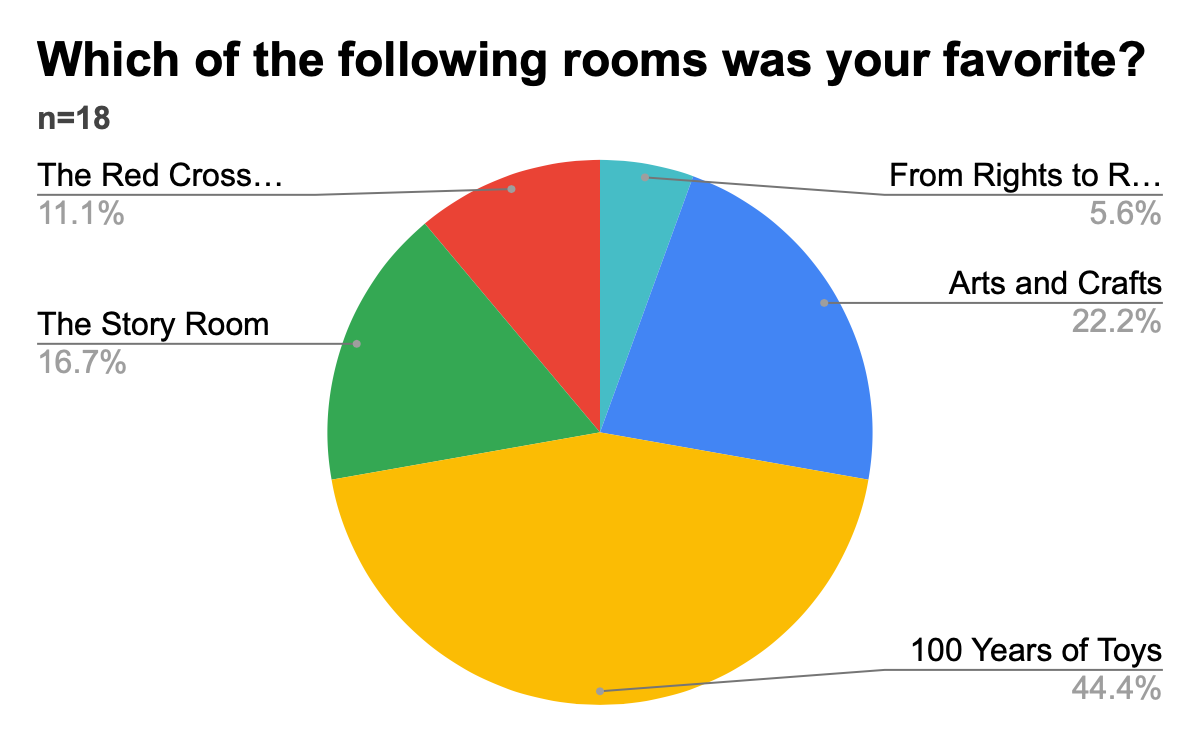 Survey Results
Helpful Feedback Survey - Favorite Exhibit
Figure 2. Favorite Room; New Helpful Feedback Form; Oct 2022 - Nov 2022 (n=18)
‹#›
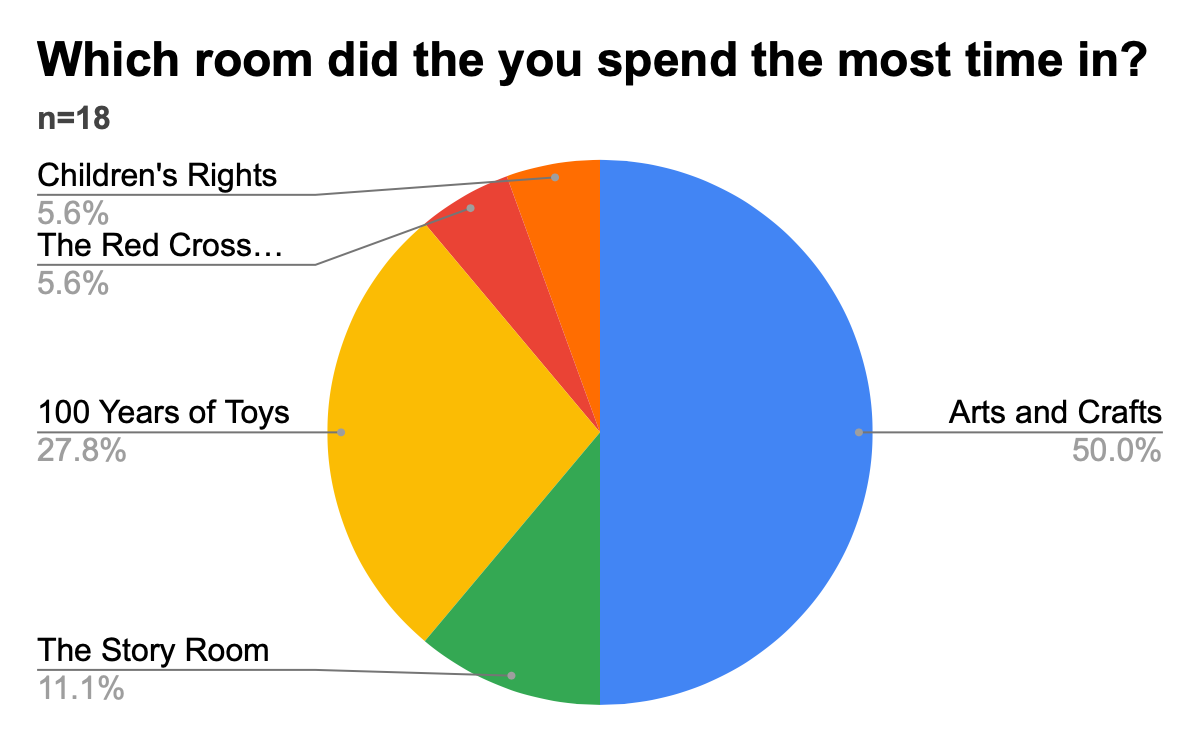 Survey Results
Helpful Feedback Survey - Most Utilized
Figure 3. Most Utilized Room; New Existing Helpful Feedback Form; Oct 2022 - Nov 2022 (n=18)
‹#›
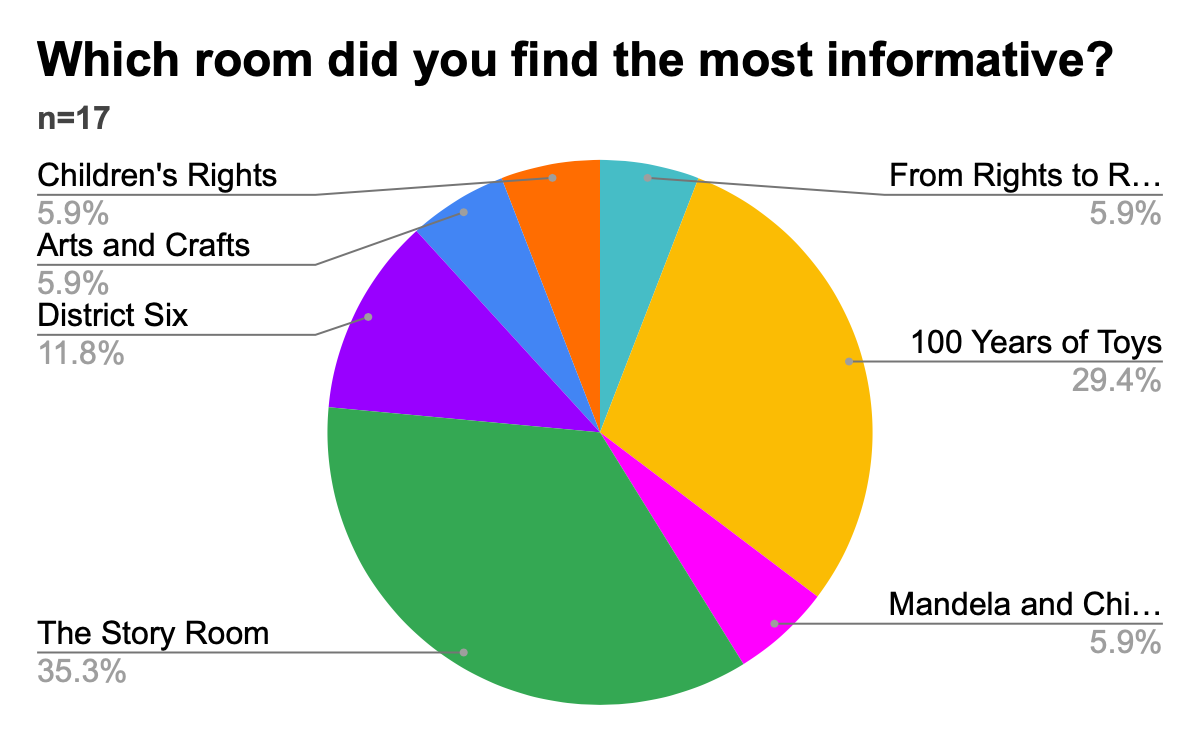 Survey Results
Helpful Feedback Survey - Most Informative
Figure 4. Most Informative Room; Pre-Existing Helpful Feedback Form; Oct 2022 - Nov 2022 (n=18)
‹#›
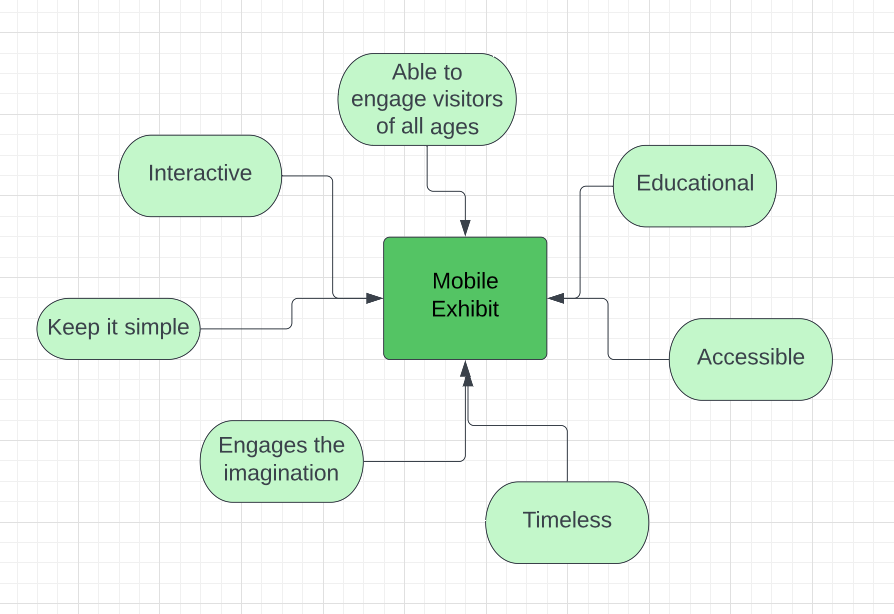 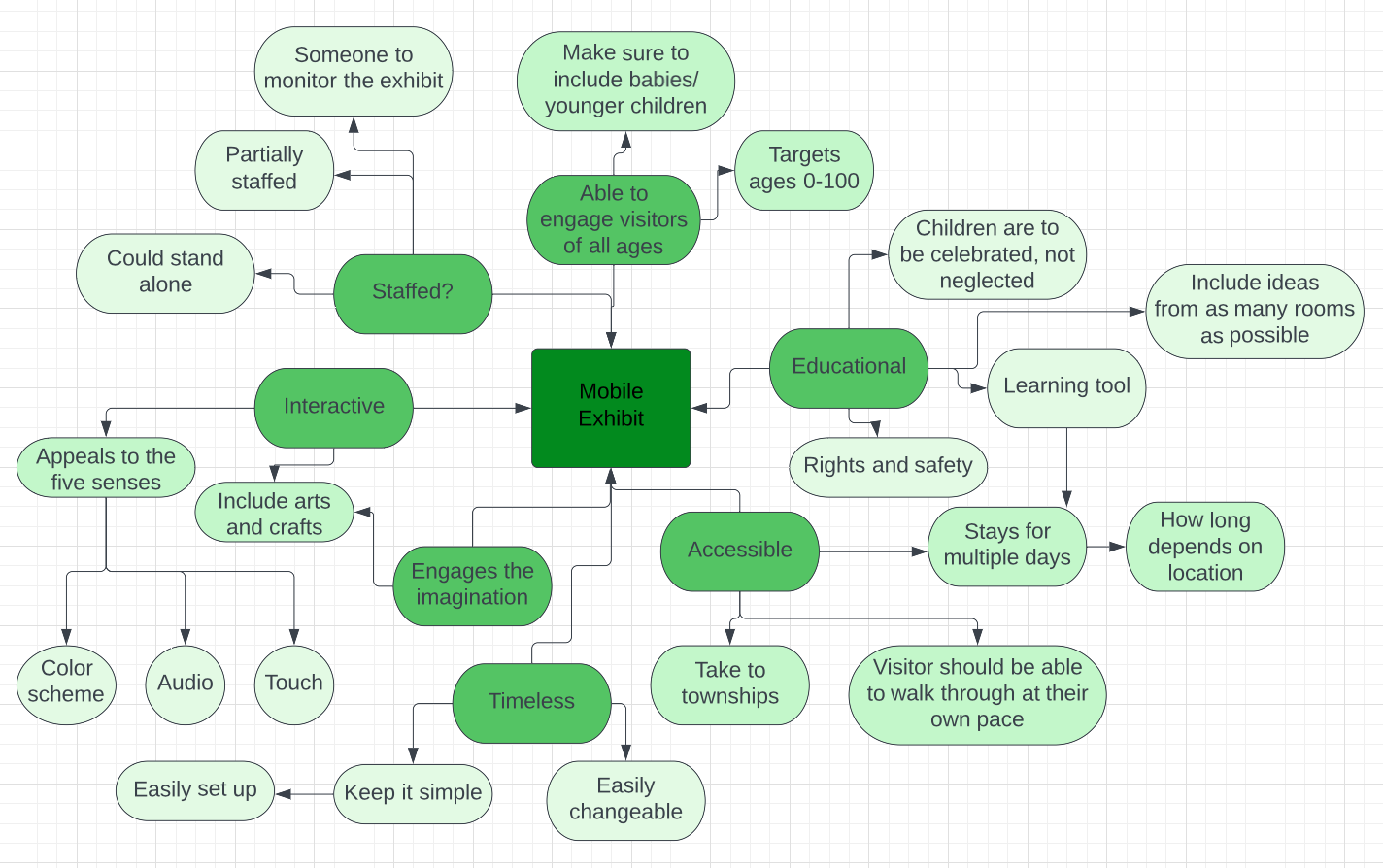 Staff Interviews
Mercury is the closest planet to the Sun and the smallest one in our Solar System—it’s only a bit larger than our Moon. The planet’s name has nothing to do with the liquid metal, since it was named after the Roman messenger god
Figure 5. Key Takeaways from Staff Interviews
‹#›
Libraries
Pinelands Public Library
Schools
Christian David Moravian
The Parent Centre
Target Audience Interviews
Key Takeaway: 
-Importance of fostering a connection between parent and child
Key Takeaways:
- Importance of interactivity

 -Potential for guided accompanying program
Key Takeaways:

-Importance of interactivity

-Importance of addressing dysfunctional households
‹#›
~THE MESSAGE~
CELEBRATING DIVERSE CHILDHOOD STORIES
‹#›
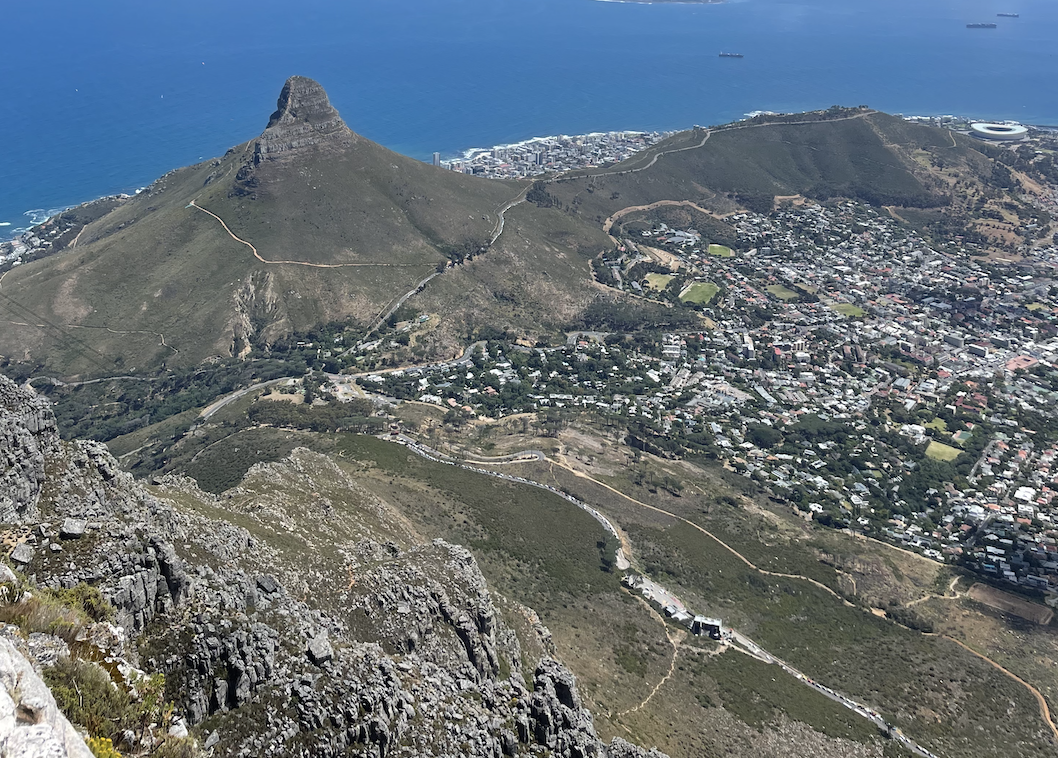 THE DELIVERABLES
1. Mobile Exhibit

2. Virtual Tour
‹#›
Physical Design Parameters

Portable 
Easy to assemble 
Immersive
Striking 
Structurally sound
Able to stand alone
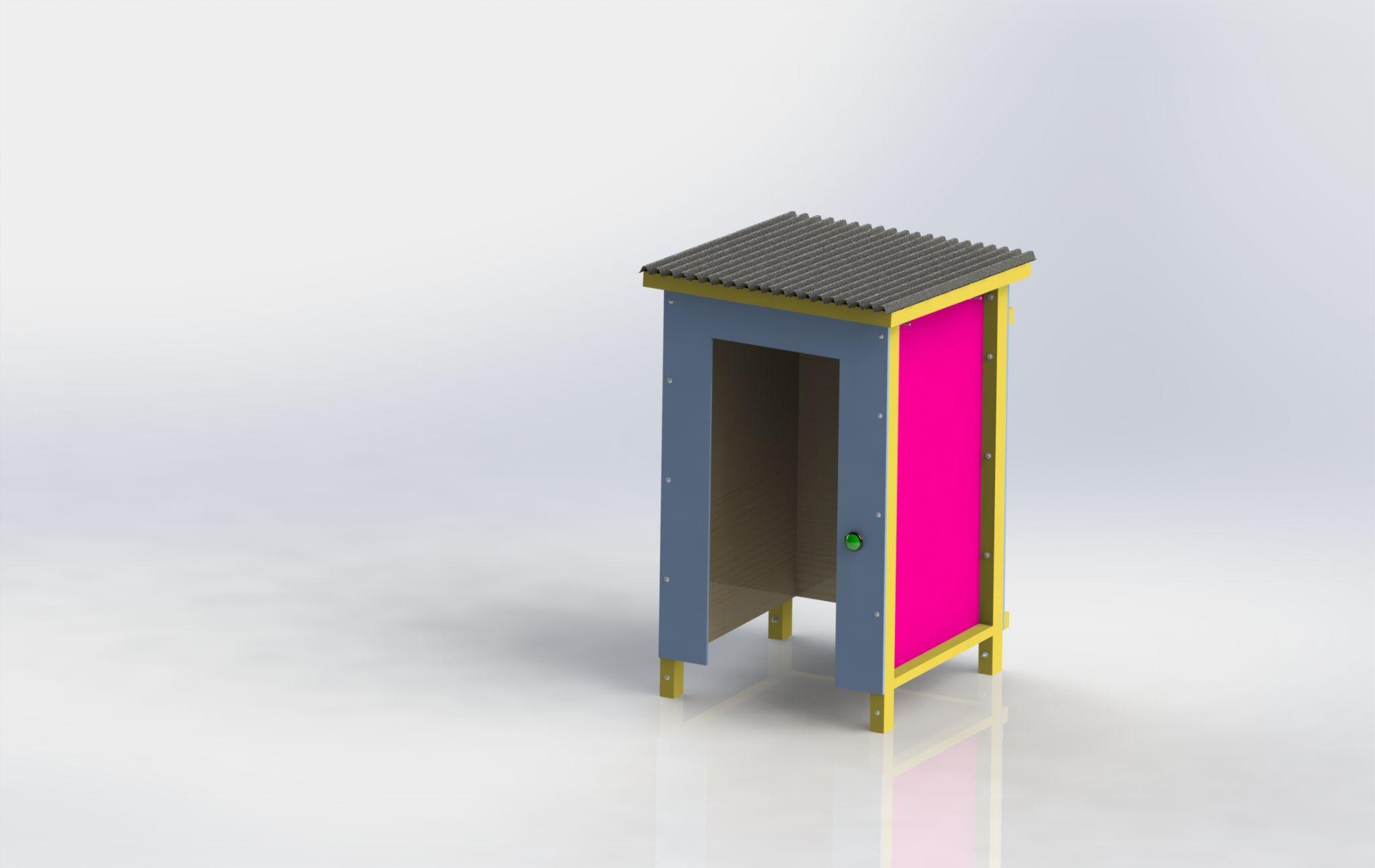 Immersive Storytelling Booths
Characteristics
1.2m x1m x2m interior space
Uninterrupted interior walls 
Open bottom
Curtain Door
Five transportable sections 
Interior Lighting
Surround speakers 
CTMoC Color Scheme
‹#›
Immersive Story Booth Assembly
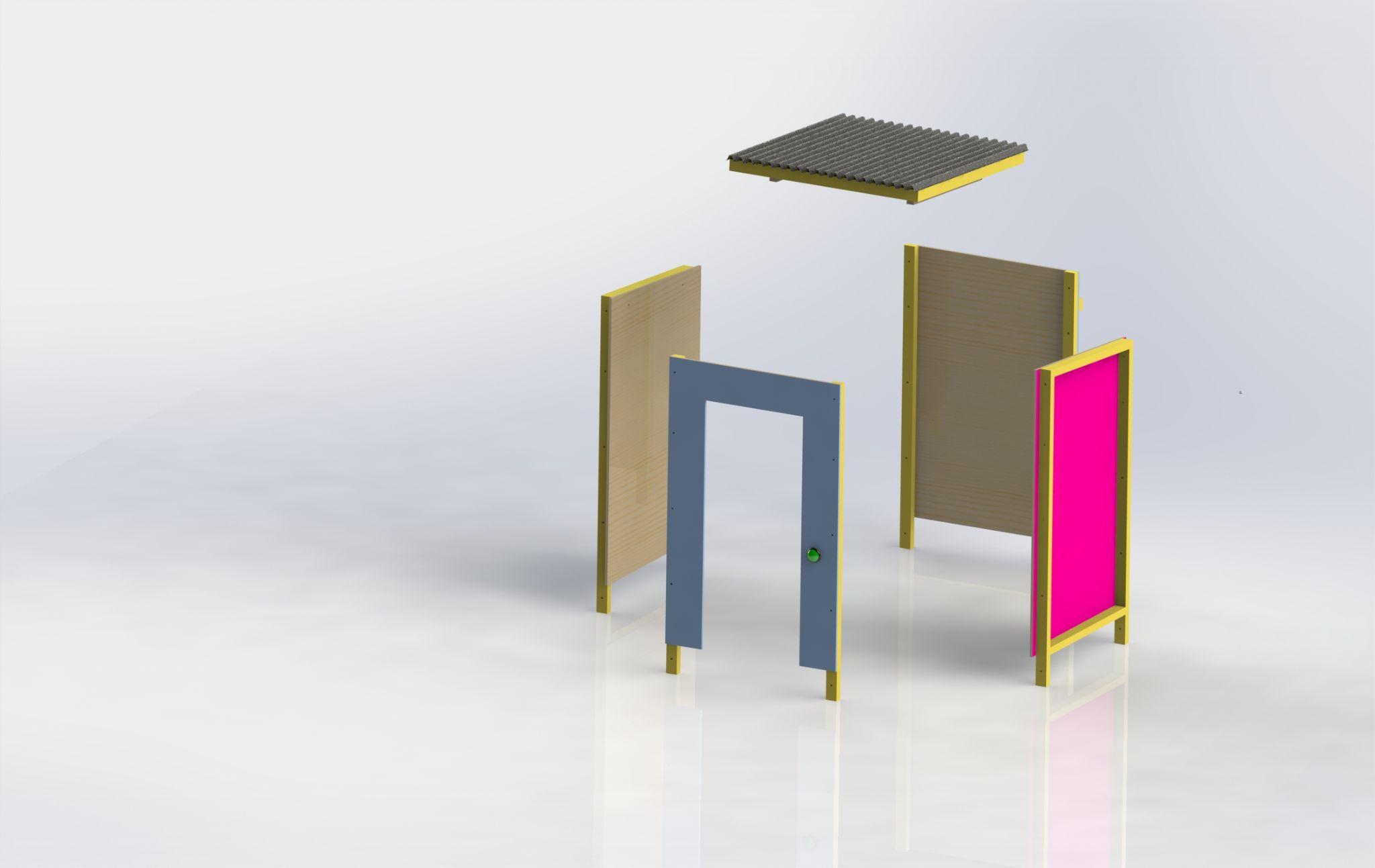 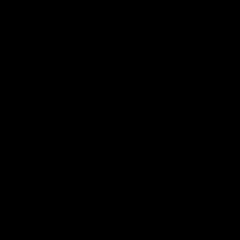 ‹#›
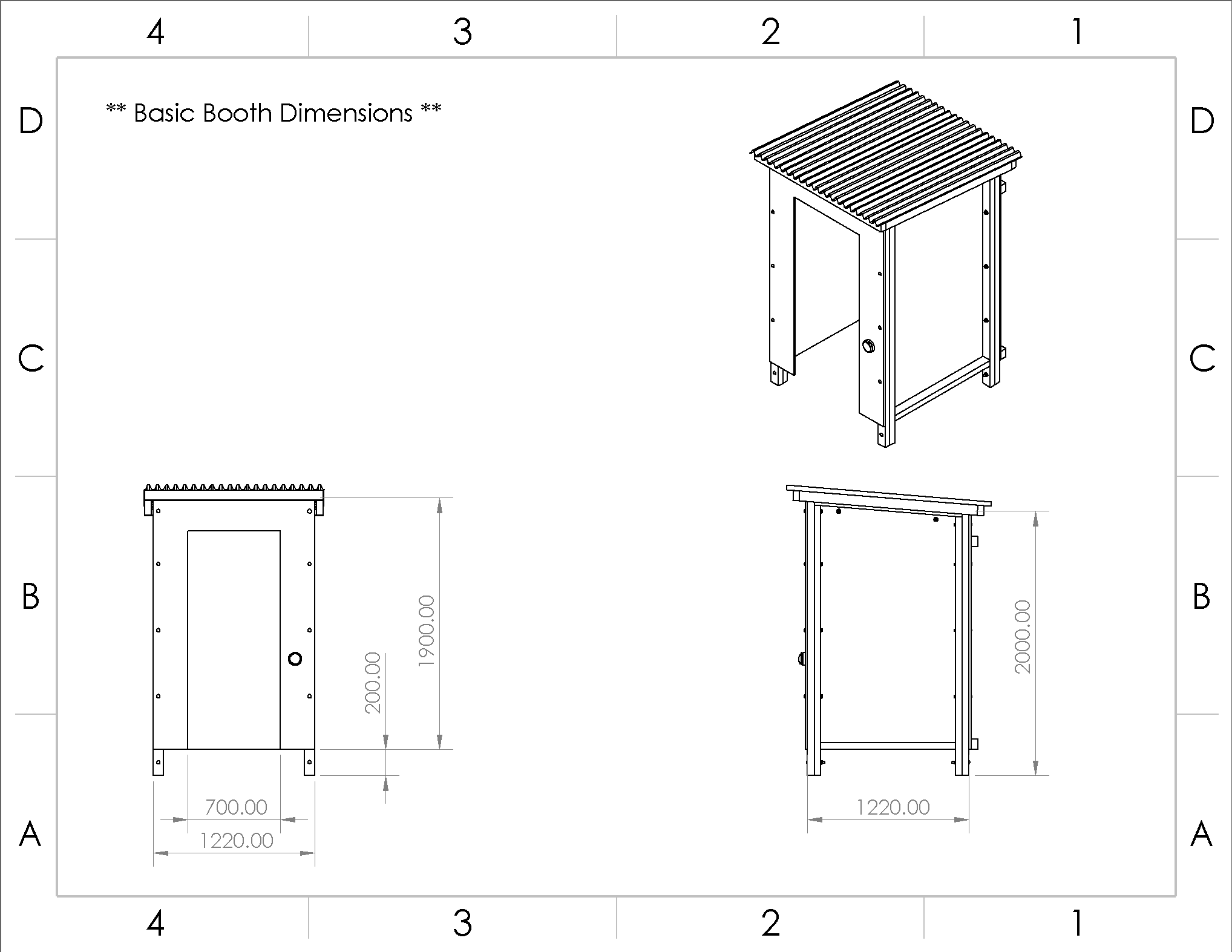 Immersive Story Booth Build
Building Material 
Weather Resistance 
Blue Prints 
Material Cost
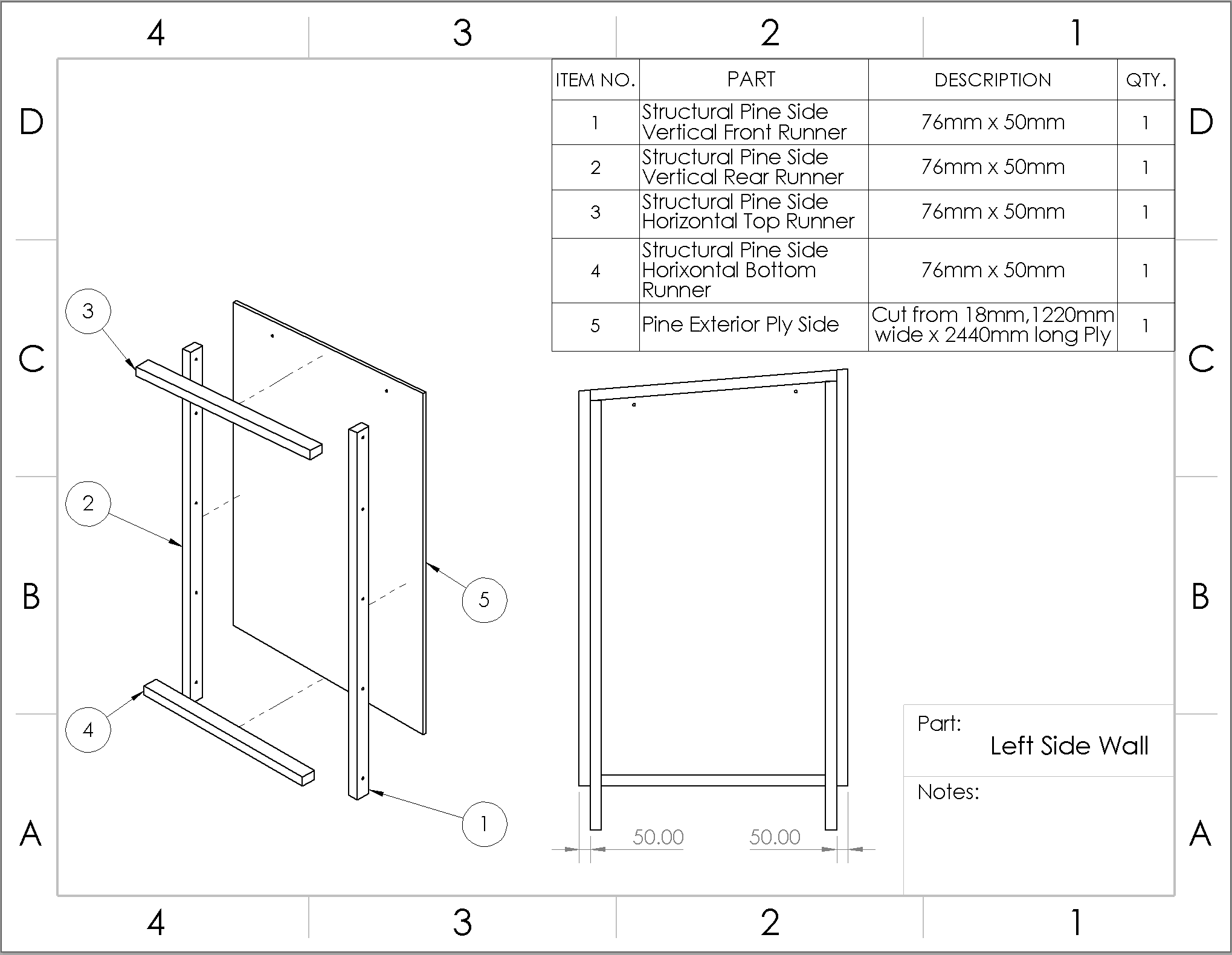 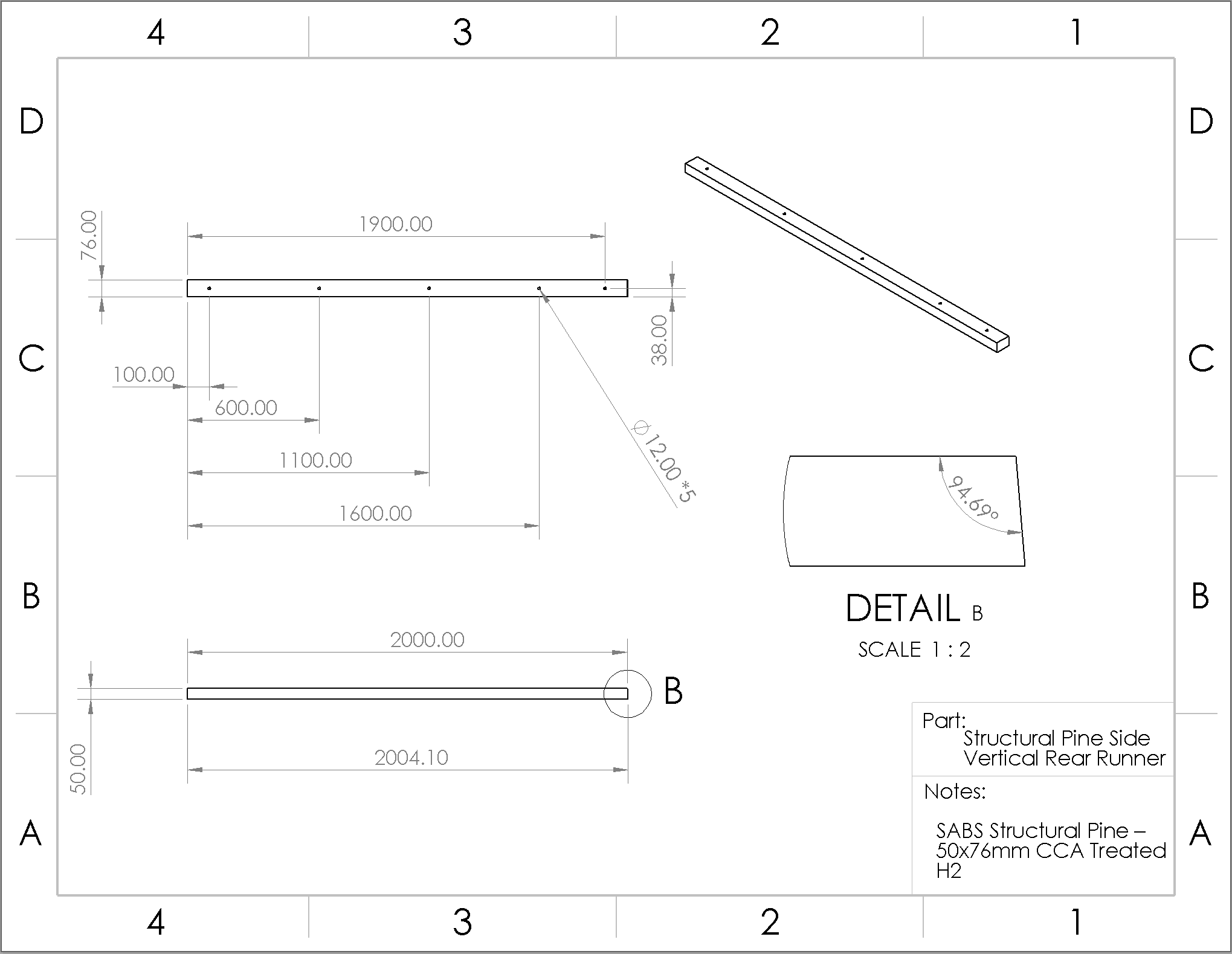 ‹#›
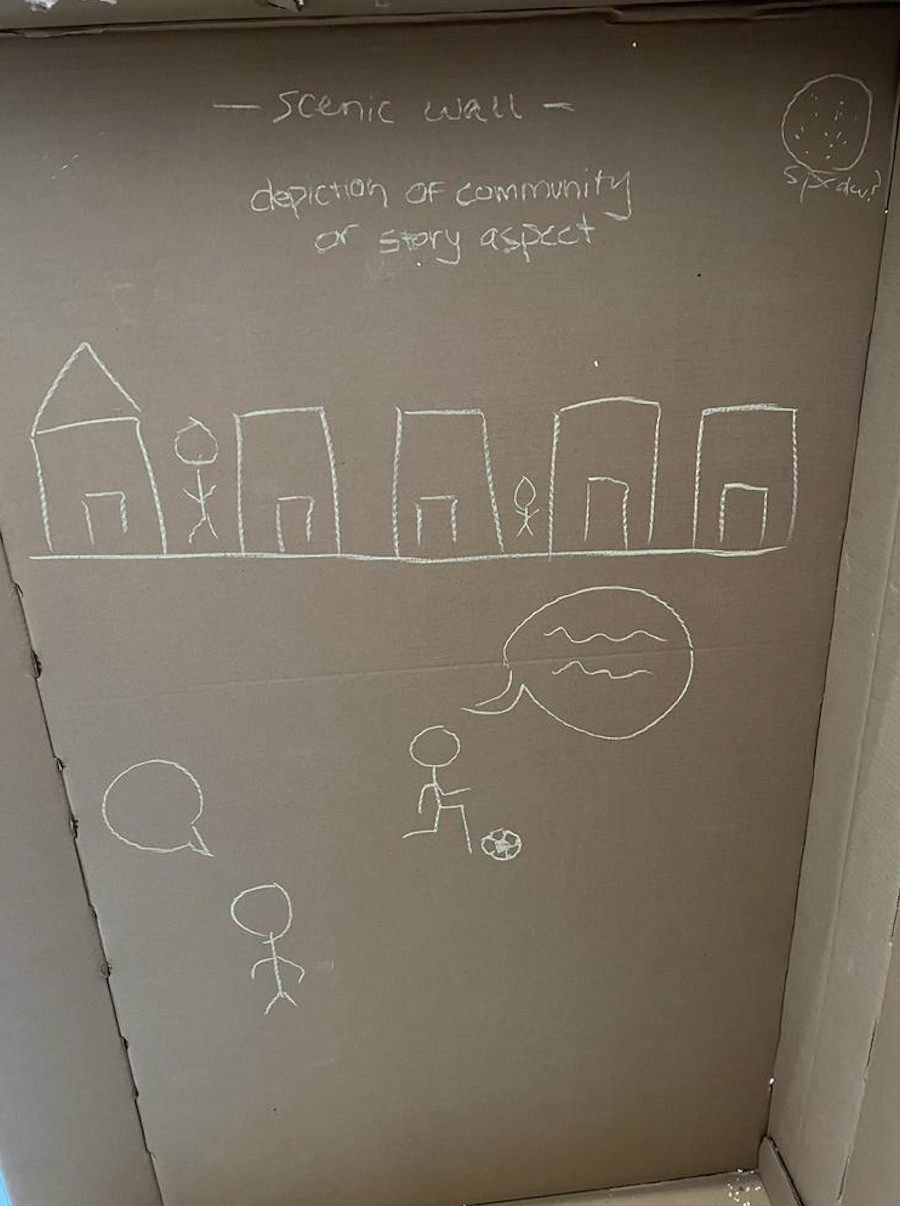 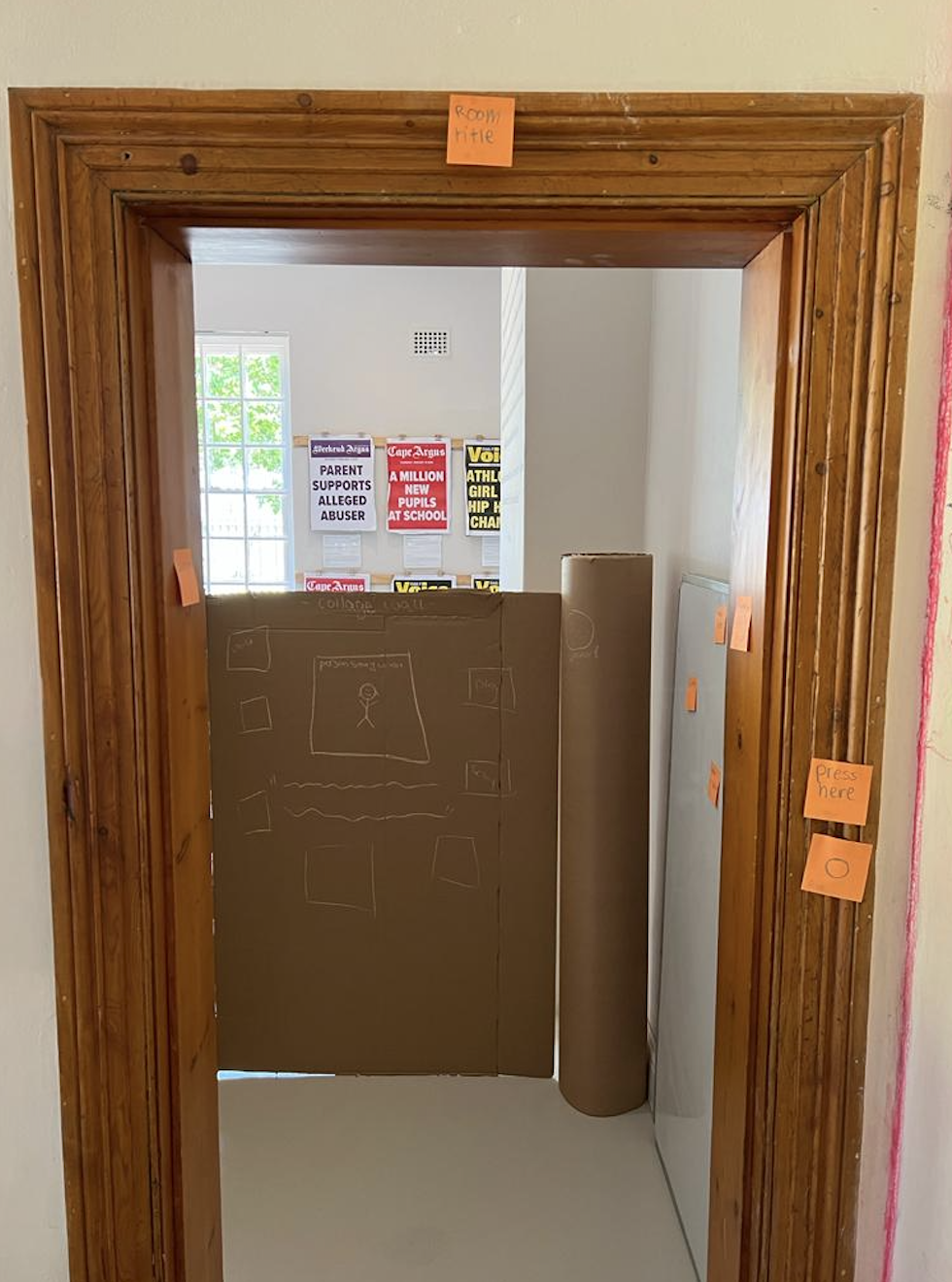 Immersive Storytelling Booths
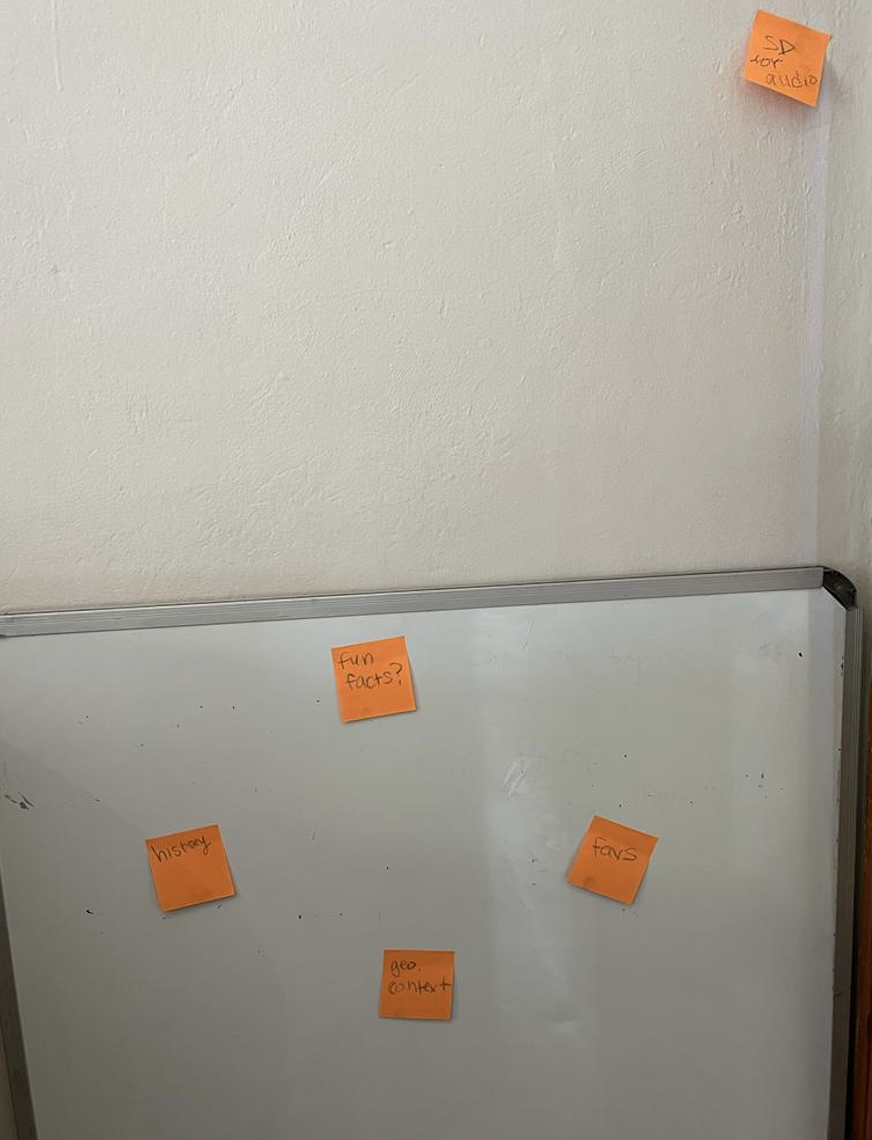 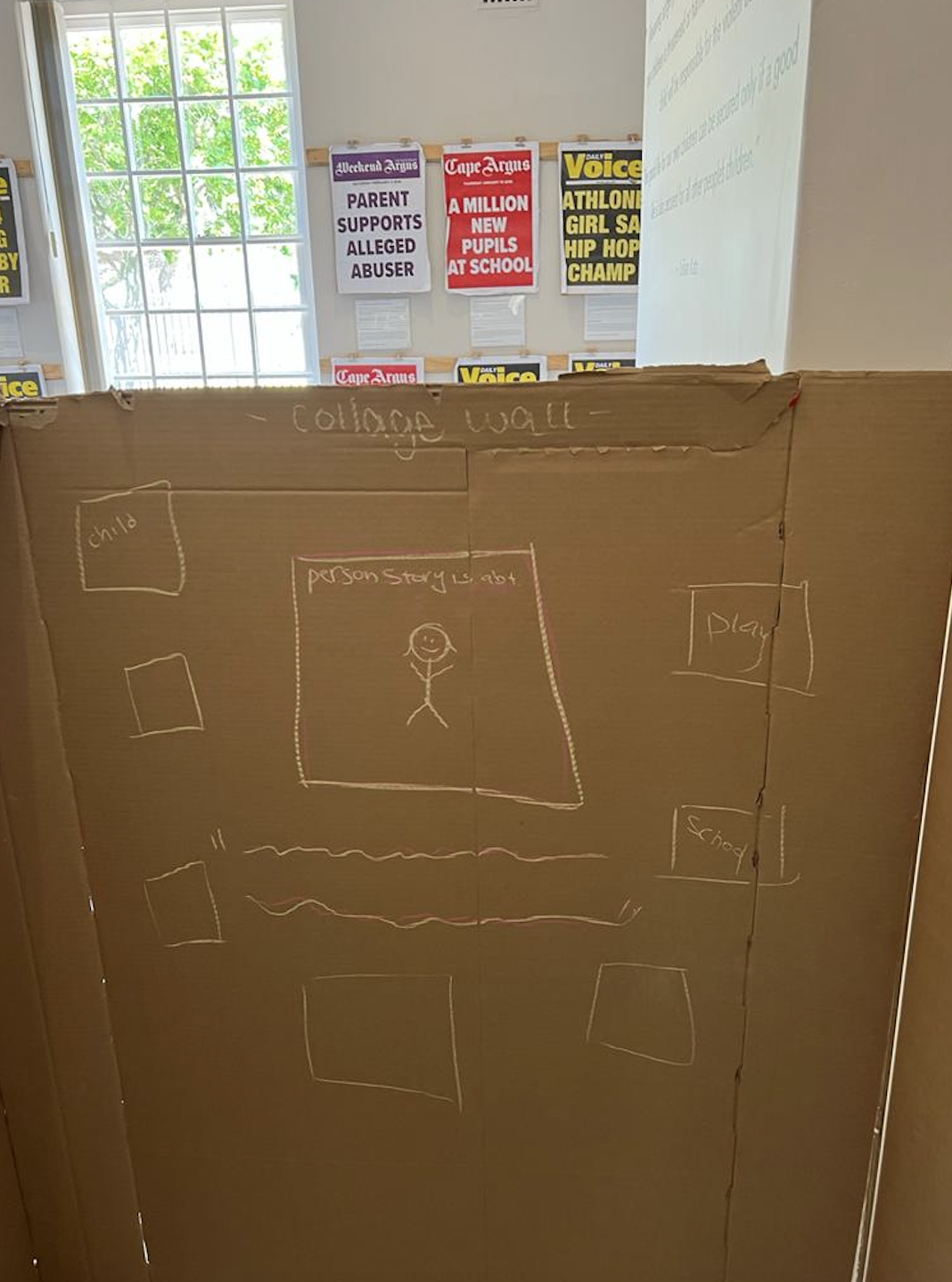 3 story booths
incorporate visuals, audio, and text
each story should highlight a different childhood experience
immersive
‹#›
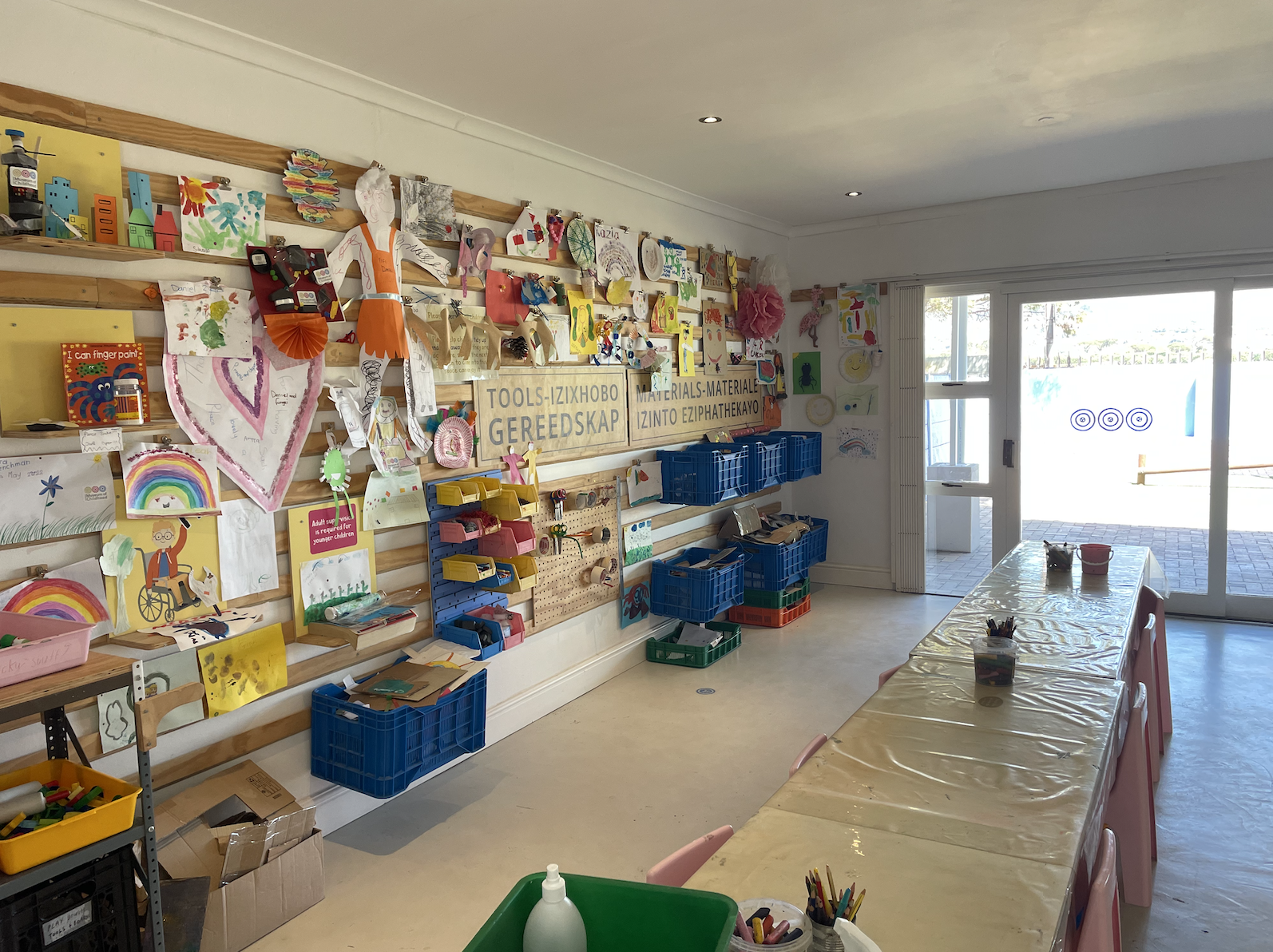 Interactive Storytelling Activity
One final booth contains an interactive activity for visitors
Opportunity for children to think about their own story in relation to the three booths
Community engagement
‹#›
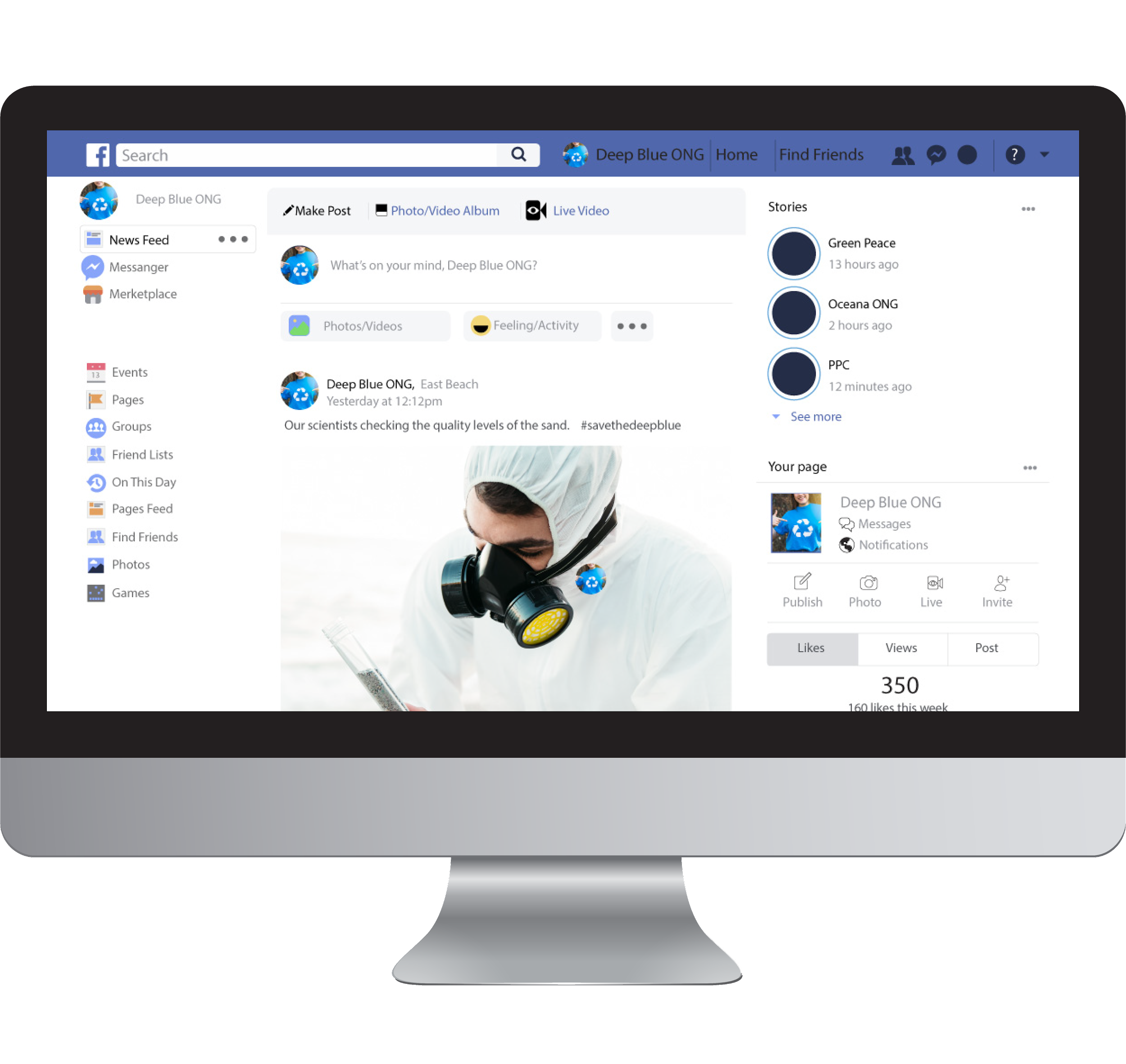 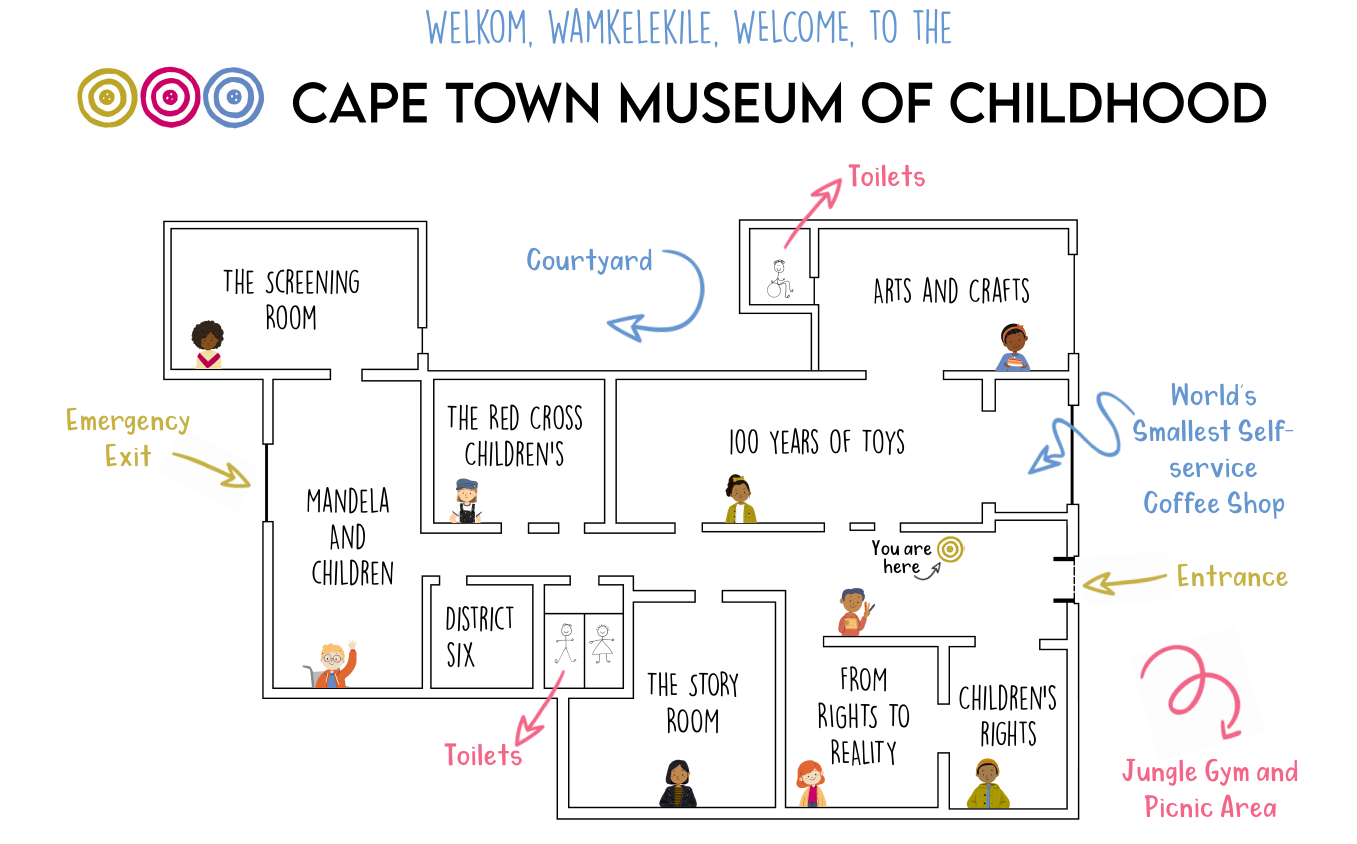 Scroll around each room inside a central 360 image
Showcases
Writing
Posters
Display cases
Audio
Video
VIRTUAL TOUR
‹#›
Recommendations
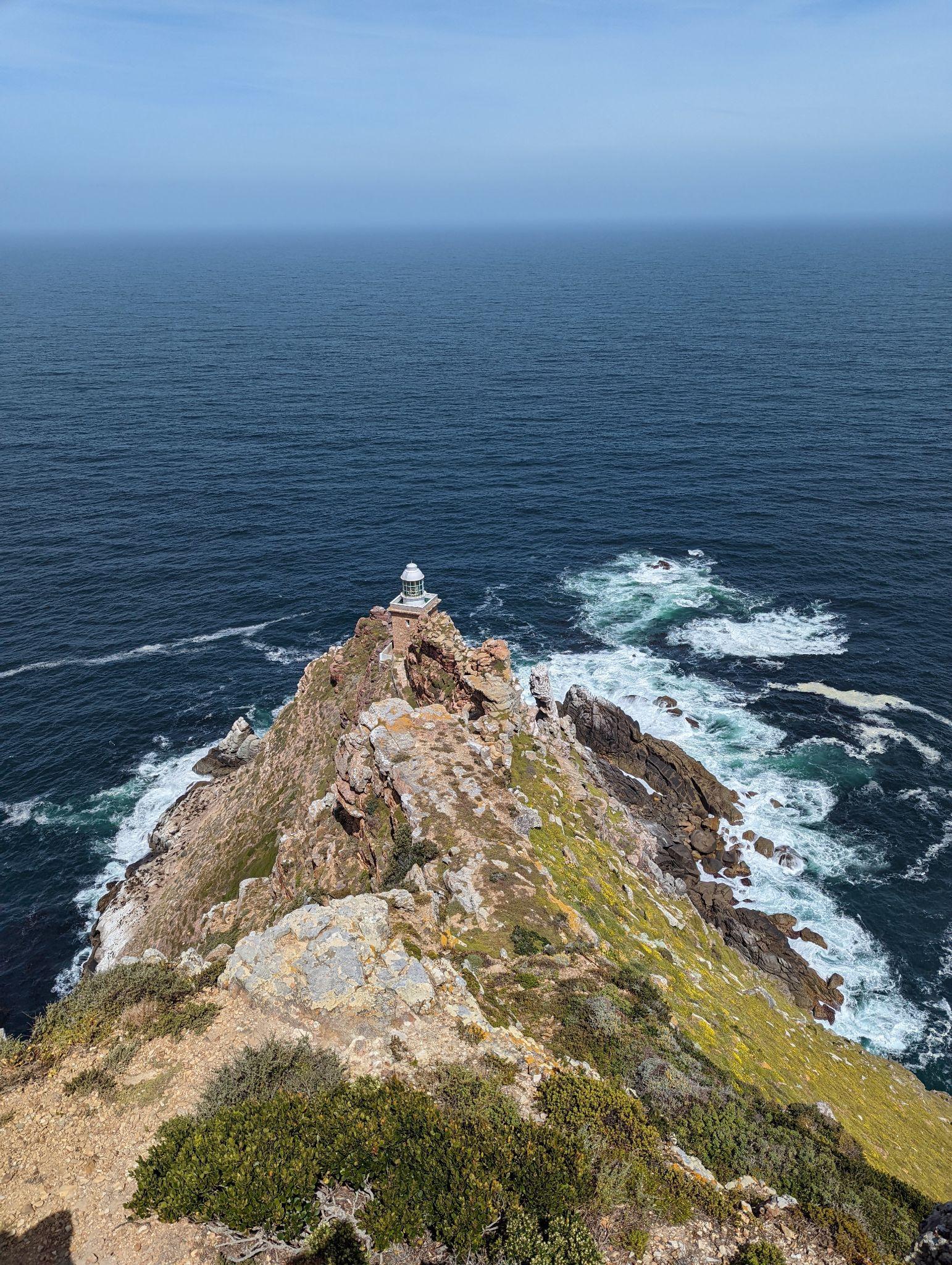 Mobile Exhibit
Determine the stories to be told 
Collect multimedia elements to support the story (photographs, audio clips)
Contact contractors and graphic designers 
Expand to contain more booths 
Virtual Tour
Posted on website, on social media, QR codes
‹#›
CONCLUSION
‹#›
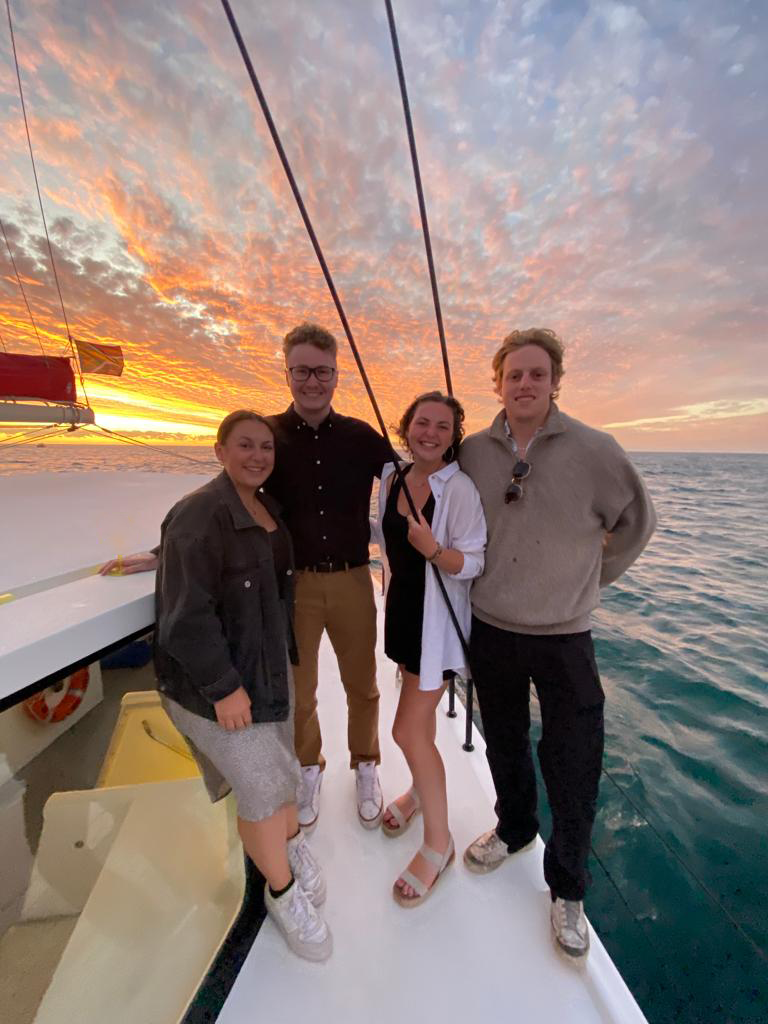 THANK YOU!
Sarah Atmore 
Boniswa Gquma-Lisa
Claire Pearce 
Eric Atmore 
Michaela Ashley-Cooper
Alice, Babalwa, and Lucy from the Parent Centre
General Electric Foundation
Margaux Bergman
Benita Cornelius
Navarne Weeder
Bridget Kahts
Zara Nanji  
Bomikazi 
CECD
‹#›
Design Parameters
Portable 
Easy to assemble 
Durable 
Striking 
Structurally sound
Able to stand alone
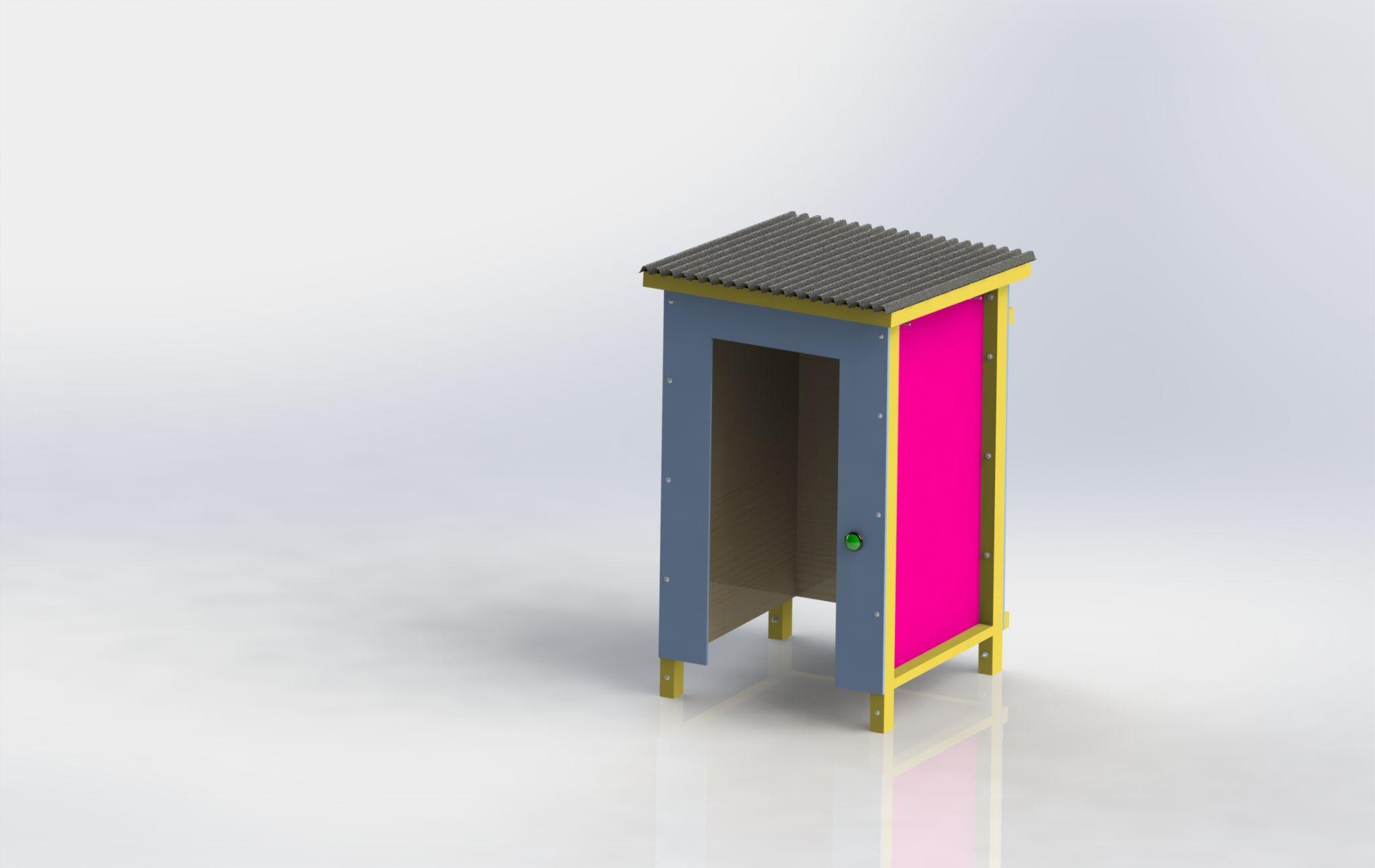 Immersive Storytelling Booths
Specifications 
Uninterrupted interior walls 
Open bottom
Made up of five sections 
Interior Lighting
Surround speakers
‹#›